第五讲 并行程序性能分析
课程网站：CourseGrading http://judge.buaa.edu.cn
主讲教师：	赵长海
办公室： 	新主楼G910
Email: 	zch@buaa.edu.cn
Spring 2013
本章内容
5.1  实例：通过性能分析改进程序性能
5.2  并行程序性能度量
5.3  影响并行程序性能的因素
5.4  并行程序的可扩展性
5.5  改进并行程序性能的几种策略
问题：
1. 计时精确到微秒

2. 运行程序100次，取程序平均运行时间

3. 测试时，保证无其它作业在执行
性能测试方法
统计整型数组中等于10的元素的个数
5.1 通过性能分析改进并行程序性能
实验环境1
(1)  硬件环境
	 台式机，一个Intel Core i7-950 CPU【四核（超线程）、64K L1 Cache、1M L2 Cache、共享8M L3 Cache】
(2)  软件环境
	Red Hat Enterprise Linux Server release 5.4 【内核版本： 2.6.18-164.el5 】
	 gcc版本4.1.2，启用-O2优化
(3)  数据
		80MB的整型数组，随机分布有31%值为10的元素。
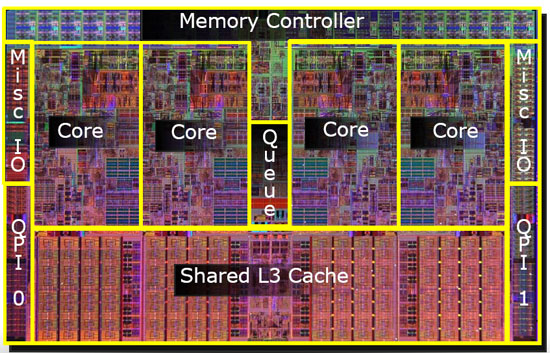 实验环境2
(1)  硬件环境
	 IBM服务器，四个双核Xeon 7041 CPU【共有8个CPU核，32L1 Cache、2M L2 Cache，没有L3 Cache】
(2)  软件环境
	SUSE Linux Enterprise Server 10 【内核版本：2.6.16.60-0.21-bigsmp】
	gcc版本4.1.2，启用-O2优化
(3)  数据
		80MB的整型数组，随机分布有26%值为10的元素。
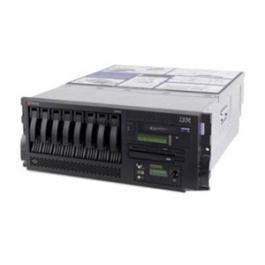 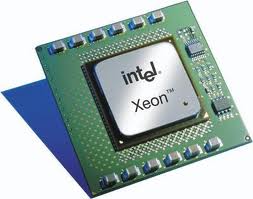 版本1：
如何提高版本1的性能（不利用并行技术）
问题：统计整型数组中等于10的元素的个数
串行
int gCount;//全局变量
int count10() {
        int i;
        gCount = 0;

        for(i = 0; i < ARRAY_LEN; i++) {
                if(array[i] == 10) {
                        gCount++;
                }
        }
        return gCount;
}
版本1.5：
演示:count10_1.5
串行
int count10() {
        int i;
        int count = 0;//临时变量

        for(i = 0; i < ARRAY_LEN; i++) {
                if(array[i] == 10) {
                        count++;
                }
        }
        return count;
}
考
思
如何利用并行技术提高性能
线程1
线程2
线程3
版本2：
创建多个线程
int count10() {
        int i;
        pthread_t tids[MAX_THREADS];

        gCount = 0;
        for(i = 0; i < gThreadNum; i++) {
                pthread_create(&tids[i], NULL, count10_thread,  (void*)i);
        }
        for(i = 0; i < gThreadNum; i++) {
                pthread_join(tids[i], NULL);
        }
        return gCount;
}
版本2：
演示:count10_2
每个线程统计一部分
void * count10_thread(void * arg) {
        int myid = (int)arg;
        int len_per_thread = ARRAY_LEN / gThreadNum;
        int start = myid * len_per_thread;

        for(i = start; i < start + len_per_thread; i++) {
                if(gArray[i] == 10) {
                        pthread_mutex_lock(&lock);
                        gCount++;
                        pthread_mutex_unlock(&lock);
                }
        }
}
版本2的性能分析
考
思
策略
如何改进版本2的性能
增大并行的粒度，降低同步次数
版本3：
创建多个线程：与版本2相同
int count10() {
        int i;
        pthread_t tids[MAX_THREADS];

        gCount = 0;
        for(i = 0; i < gThreadNum; i++) {
                pthread_create(&tids[i], NULL, count10_thread,  (void*)i);
        }
        for(i = 0; i < gThreadNum; i++) {
                pthread_join(tids[i], NULL);
        }
        return gCount;
}
版本3：
演示:count10_3
每个线程统计一部分
int     gPrivateCount[MAX_THTREADS];
void * count10_thread(void * arg) {
        int myid = (int)arg;
        int len_per_thread = ARRAY_LEN / gThreadNum;
        int start = myid * len_per_thread;

        gPrivateCount[myid] = 0;
        for(i = start; i < start + len_per_thread; i++) {
                if(gArray[i] == 10) {
                        gPrivateCount[myid]++;
                }
        }
        pthread_mutex_lock(&lock);
        gCount += gPrivateCount[myid];
        pthread_mutex_unlock(&lock);
}
版本3的性能分析
考
思
策略
如何改进版本3的性能
消除假共享
版本4：
创建多个线程：与版本3相同
int count10() {
        int i;
        pthread_t tids[MAX_THREADS];

        gCount = 0;
        for(i = 0; i < gThreadNum; i++) {
                pthread_create(&tids[i], NULL, count10_thread,  (void*)i);
        }
        for(i = 0; i < gThreadNum; i++) {
                pthread_join(tids[i], NULL);
        }
        return gCount;
}
版本4：
演示:count10_4
每个线程统计一部分
struct padded_int {
        int     value;
        char    padding[60];
} gPrivateCount[MAX_THREADS];
void * count10_thread(void * arg) {
        int myid = (int)arg;
        int len_per_thread = ARRAY_LEN / gThreadNum;
        int start = myid * len_per_thread;

        gPrivateCount[myid].value = 0;
        for(i = start; i < start + len_per_thread; i++) {
                if(gArray[i] == 10) {
                        gPrivateCount[myid].value++;
                }
        }
        pthread_mutex_lock(&lock);
        gCount += gPrivateCount[myid].value;
        pthread_mutex_unlock(&lock);
}
版本4的性能分析
考
思
策略
如何改进4的基础上继续改进性能
数据局部性
版本5：
创建多个线程：与版本4相同
int count10() {
        int i;
        pthread_t tids[MAX_THREADS];

        gCount = 0;
        for(i = 0; i < gThreadNum; i++) {
                pthread_create(&tids[i], NULL, count10_thread,  (void*)i);
        }
        for(i = 0; i < gThreadNum; i++) {
                pthread_join(tids[i], NULL);
        }
        return gCount;
}
版本5：
演示:count10_5
每个线程统计一部分
void * count10_thread(void * arg) {
        int myid = (int)arg;
        int i;
        int len_per_thread = ARRAY_LEN / gThreadNum;
        int start = myid * len_per_thread;

        int tcount = 0;
        for(i = start; i < start + len_per_thread; i++) {
                if(gArray[i] == 10) {
                        tcount++;
                }
        }
        pthread_mutex_lock(&lock);
        gCount += tcount;
        pthread_mutex_unlock(&lock);
}
版本5的性能分析
一.执行时间
并行运行时间(parallel runtime)
是指从第一个处理器（线程）开始执行程序到最后一个处理器（线程）完成运算所花费的时间。
5.2 并行程序性能度量
二.加速比
加速比(speedup)
顺序执行程序执行时间除以计算同一问题的并行程序的执行时间。即：
		加速比 = Ts / Tp	
Ts是顺序执行时间， Tp是运行在P个处理器上并行时间
linear
speedup
sublinear
superlinear
p
以最快的串行版本作为基准
三.效率
效率 (efficieny)
是处理器被有效利用情况的度量。它定义为加速比与处理器数目的比率，即：
		E = S / P	
S是加速比，P是处理器数目
理性情况下：加速比等于P，效率等于1
实际情况：效率在0和1之间
极其稀有情况：效率大于1
串行程序不需要付出的开销
不可并行的计算
处理器闲置（没有充分利用处理器）
资源的竞争
为什么用P个处理器，并行程序并不能加速P倍
5.3 影响并行程序性能的因素
一.开销
线程(进程)创建
通信
同步开销
冗余计算
并行程序需要付出的开销
尽量避免在计算过程中频繁创建和撤销线程(进程)
处理器间的通信（假共享时）、共享内存的进程间通信（内存拷贝）、分布式内存的进程间通信（网络传输+内存拷贝）、…
同步开销存在于：一个线程等待另外一个线程出现某一事件，例如，等待其它线程释放锁
进行任务分配需要的计算、并行任务间的重复计算
二.不可并行的代码
Amdahl’s Law
如果一个程序中的1/S是串行的，那么加速比不可能超过S。如果程序串行执行时间是TS ，如果有P个处理器，并行执行时间TP ：

	TP = 1 / S * TS + (1– 1/S)* TS / P
如果P无限大
TP = 1 / S * TS
并行程序性能改进的极限与S密切相关
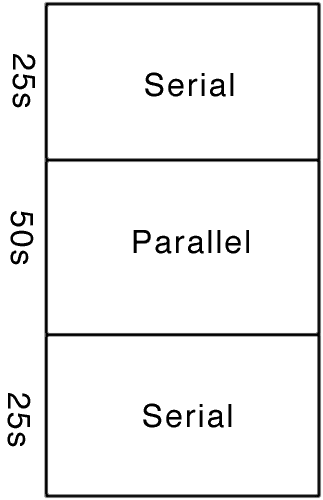 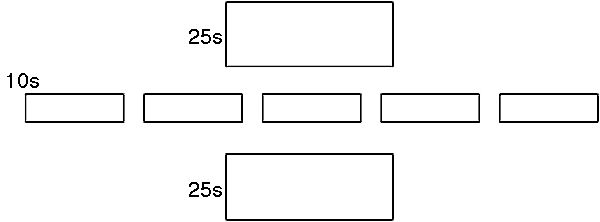 处理器由5增加到1000
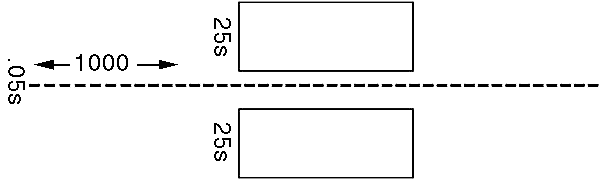 三.竞争
为争夺共享资源而引起的竞争将使系统性能衰减
竞争锁
I/O带宽
自旋锁和互斥锁，其中自旋锁尤其耗资源
内存I/O、磁盘I/O、网络I/O……
四.处理器闲置
高性能并行程序的追求：处理器要得到充分利用，即，所有处理器任意时刻都忙于计算
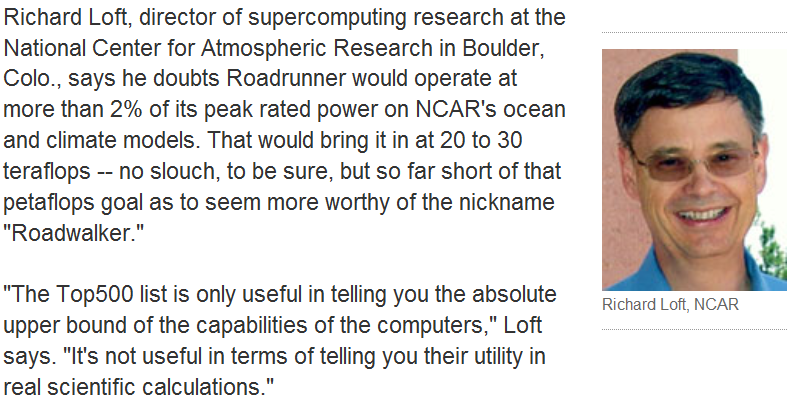 负载不均衡
等待数据
任务分配不均匀、计算能力不均衡（相同的硬件配置不代表相同的计算能力）
引起处理器闲置的原因
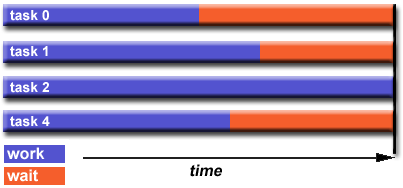 等待来自网络、磁盘或者存储器的数据
可扩展性(Scalability)
如果处理器从P-1增加到P，加速比仍旧在提高，那么称该并行程序能够扩展到P个处理器
I/O：网络、内存带宽、磁盘
并行算法
并行开销
编码实现
影响扩展性的因素：
5.4  并行程序的可扩展性
数据相关性（依赖性）
并行粒度
局部性
重叠通信和计算
任务动态分配
5.5  改进并行程序性能的几种策略
一.数据相关性
数据相关性 (Data Dependencies)
是指对存储器操作的顺序，为了保证正确性必须保持这种排序关系。
如果两个计算没有依赖性，即，执行顺序不影响程序正确性，则这两个计算能够并行
statement1; statement2;
	  等于
statement2; statement1;
a[i]依赖于a[i-1]
存在两个语句： S1, S2
S2 与S1存在流相关，当且仅当
S2 读 S1写入存储器的值
流相关(Flow Dependencies)【写后读】
例
for( i=0; i<100; i++ )
	a[i] = f(a[i-1]);
语句1必须在
语句2之前执行
存在两个语句： S1, S2
S2 与S1存在反相关，当且仅当
S2 写(输出) 由S1读(输入)的值
反相关(Antidependencies )【读后写】
for( i=0; i<100; i++ ) {
	b[i] = a[i] * 5;
	a[i] = b[i+2] * 10;
}
例
线程1
b[i] 	= a[i] * 5;
(1)
线程2
a[i] 	= b[i+2] * 10;
(2)
存在两个语句： S1, S2
S2 与S1存在输出相关，当且仅当
S2 写 S1写的变量
输出相关(Output Dependencies)【写后写】
for( i=0; i<100; i++ ) {
	a[i] = c[i] * 2;
	a[i + 2] = d[i] + 5;
}
例
a[i] 	= c[i] * 2;
a[i+1]	= c[i+1] * 2;
a[i+2]	= c[i+2] * 2;
线程1
输出相关
a[i+2] 	= d[i+2] * 5;
a[i+3]	= c[i+3] * 5;
a[i+4]	= c[i+4] * 5;
线程2
有些代码可以通过改变算法或者代码结构消除相关性
如果两个语句S1和S2能够并行，当且仅当，S1和S2 不存在：流相关、反相关、输出相关
二.并行粒度
并行粒度 (Parallel Granularity )
由线程或者进程间的交互频率决定，是计算与通信频率比例的定性度量。
粗粒度并行(Coarse-grained parallelism)：
细粒度并行(Fine-grained parallelism) ：
线程或者进程两次通信之间，进行相对大量的计算工作。
指的是线程或者进程间交互频繁的计算。
有关并行粒度的探讨
应用：
如果通信延迟大，适合粗粒度并行，例如消息传递、进程间通信

如果通信延迟小，可以采用细粒度并行，例如GPU的数据并行、多线程
经验：
不要用固定的并行粒度，应该使计算的粒度与可用的计算资源以及求解问题具体需求相匹配

粗粒度并行会降低同步开销，提高性能，但可能引起:
计算的不均衡(处理器闲置)
影响可扩展性（降低并发度）
三.局部性
局部性(Locality )
主要分为“时间局部性”和“空间局部性”，是提升程序性能的一个重要因素
时间局部性(Temporal locality)：在加载一个地址的数据之后，短时间内重新加载这块数据
空间局部性(Spatial locality):加载一个地址的数据之后，继续加载它附近的数据
如何利用数据局部性
原则：数据离计算(CPU)越近性能越高！
存储层次：
 CPU registers (8-32 registers) – immediate access
 L1 CPU caches (32 KiB to 128 KiB) – fast access
 L2 CPU caches (128 KiB to 12 MiB) – slightly slower access
 Main physical memory (RAM) (256 MiB to 24 GiB) – slow access
 Disk (file system) (100 GiB to 2 TiB) – very slow
 Remote Memory (such as other computers or the Internet) (Practically unlimited) – speed varies
 ……
已知数组a[M][N]，下面两段代码哪个
性能更高？
按行访问：
for( i=0; i < M; i++ ) 
	for(j = 0; j < N; j++) 
		a[i][j] = a[i][j] * 2;
例1
按列访问：
for( i=0; i < N; i++ ) 
	for(j = 0; j < M; j++) 
		a[j][i] = a[j][i] * 2;
MapReduce分布式编程框架的局部性优化
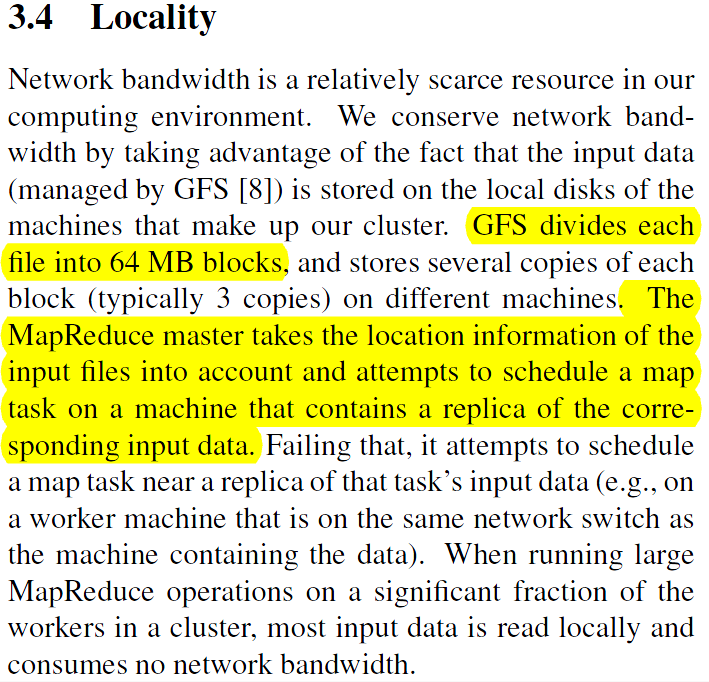 例2
四.重叠计算与通信
通过并发执行计算和通信，通信的延迟就可部分或者完全被隐藏
实现
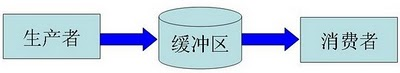 I/O线程
计算线程
重叠计算与通信提高性能
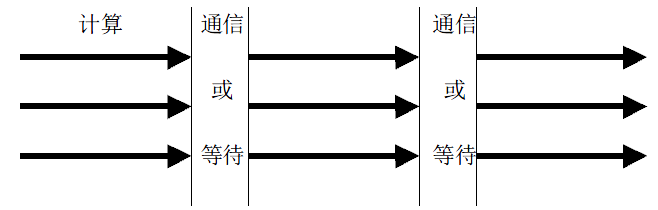 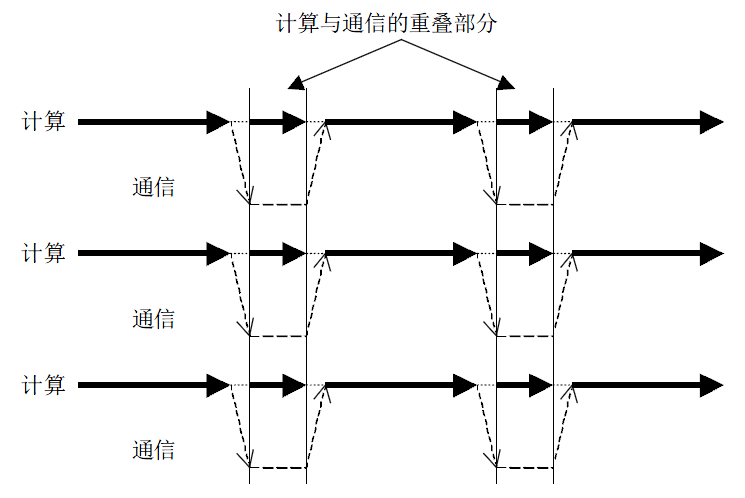 五.动态分配任务
即使同样的计算任务，在同样的硬件配置上运行，执行时间也会产生差异，长时间运行情况会更加恶化：
	慢节点
	其它作业干扰
	莫名其妙的原因……
所以，长时间运行的程序，尽量动态分配计算任务(能者多劳)
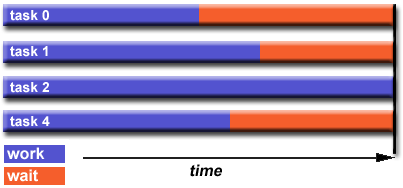 本
章
内
容
小
结
执行时间
加速比
效率
并行开销
不可并行的代码
竞争
处理器闲置
并行程序性能分析
尽量消除相关性
合适的并行粒度
局部性
重叠计算与通信
动态分配任务
1.  如何度量并行程序的性能
2. 影响并行程序性能的因素
3. 并行程序的扩展性
4. 并行程序性能改进策略